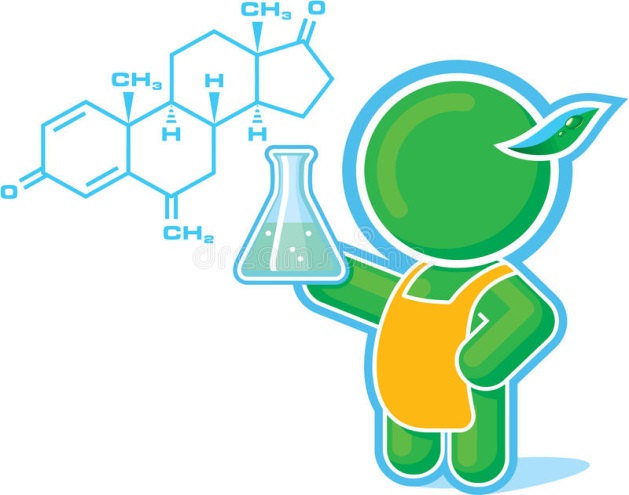 Методы формирования естественнонаучной грамотности
Заседание № 3
08.12.2021
Руководитель ГМО учителей химии, Ткачева Татьяна Александровна
Обновленный ФГОС НОО, ООО
Последовательность действий по введению ФГОС
Поддержка введения обновленных ФГОС
Универсальный кодификатор для процедуры оценки качества образования https://fipi.ru
Единое содержание общего образованияhttps://edsoo.ru
Рабочие программы по предметам НОО, ООО
Конструктор рабочих программ
Видеоуроки
Методические комплекты
Научное исследование
Всероссийские просветительские мероприятия по предметам, конференции для учителей по вопросам введения обновленных ФГОС
Функциональная грамотность в ФГОС
Система формирования и развития функциональной грамотности
Типология учебно-познавательных задач в соответствии с уровнями познавательной деятельности учащихся
Типология учебно-познавательных задач в соответствии с уровнями познавательной деятельности учащихся
КОУЧИНГ
Статистические данные об использовании учителями и обучающимися ОО Красноярского края портала «Электронный банк заданий для оценки функциональной грамотности»https://fg.resh.edu.ru
https://fg.resh.edu.ru
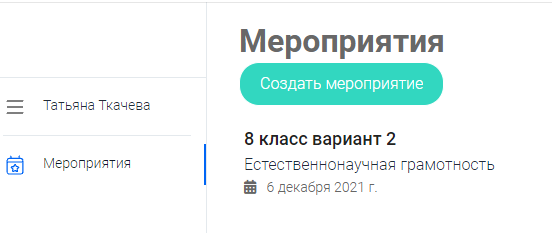 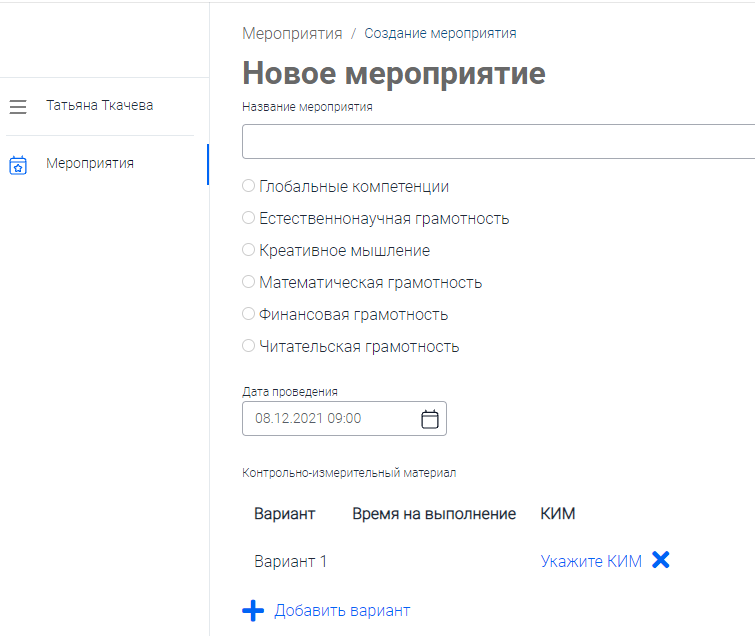 Вход педагогов осуществляется только с использованием учетной записи портала
«Российская электронная школа», в связи с чем необходима предварительная
регистрация на портале в роли «Учитель».
При регистрации необходимо обязательно указывать образовательную организацию
https://media.prosv.ru/fg/
Нет химии
http://skiv.instrao.ru/bank-zadaniy/estestvennonauchnaya-gramotnost/
https://yandex.ru/promo/education/specpro/fungram
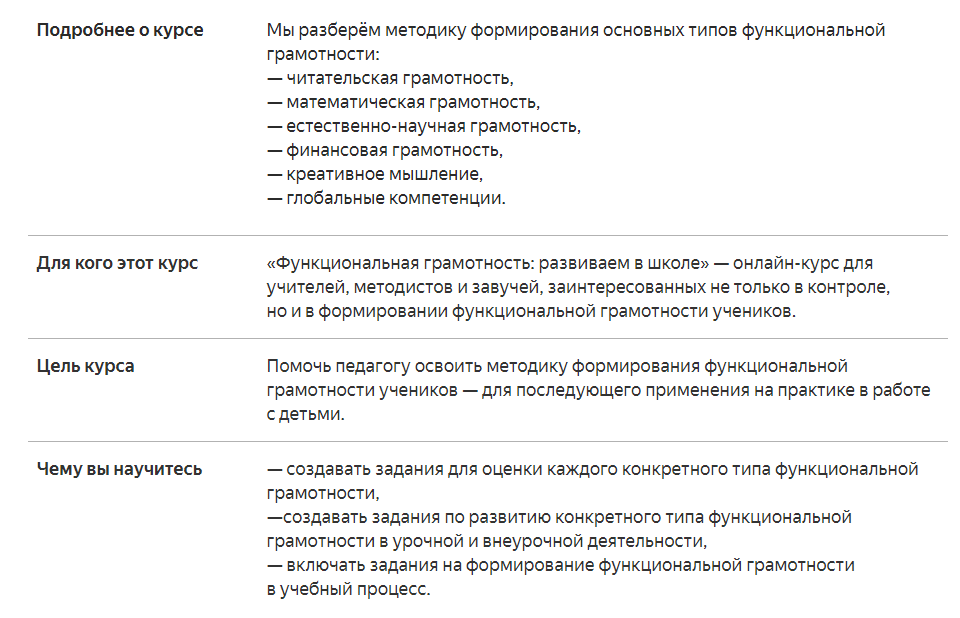